FRACCIONES EQUIVALENTES
FRACCIONES EQUIVALENTES
EJERCICICIOS
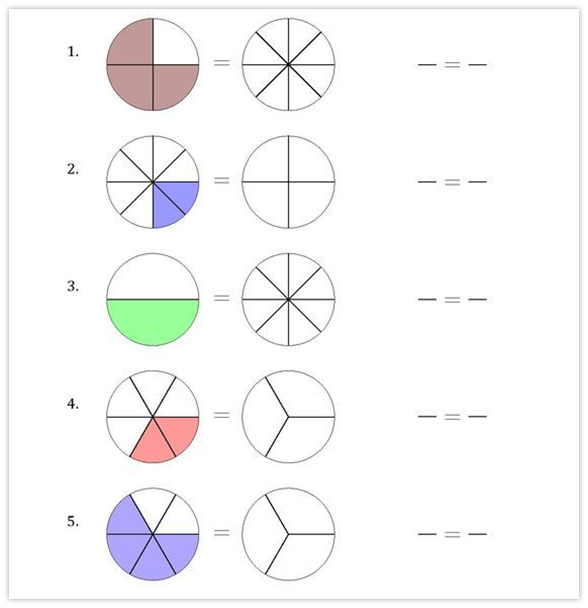 SIMPLIFICACIÓN DE FRACCIONES